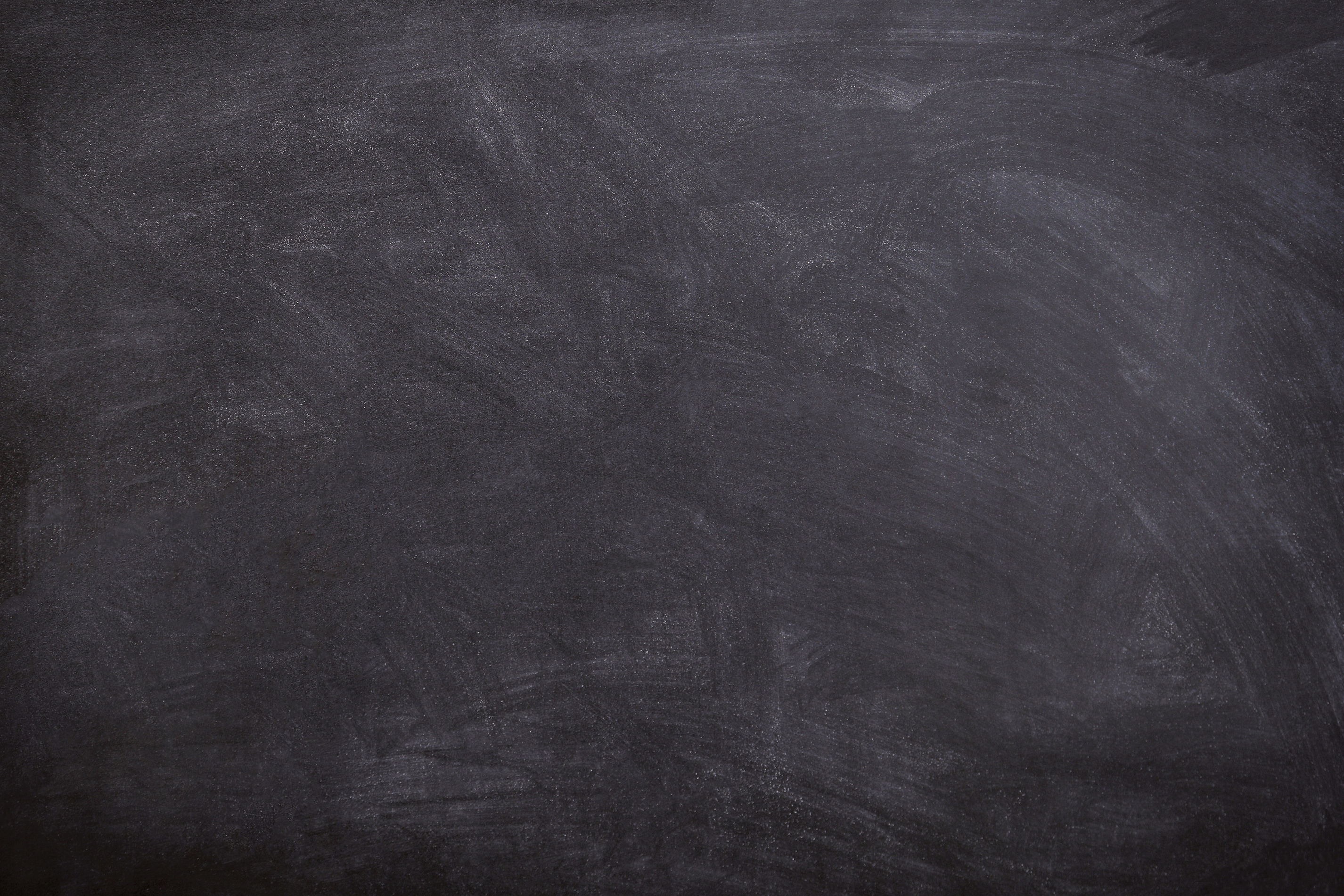 Constructing your future: Persistence
Lesson 4: 
persistence in the classroom
Persistence
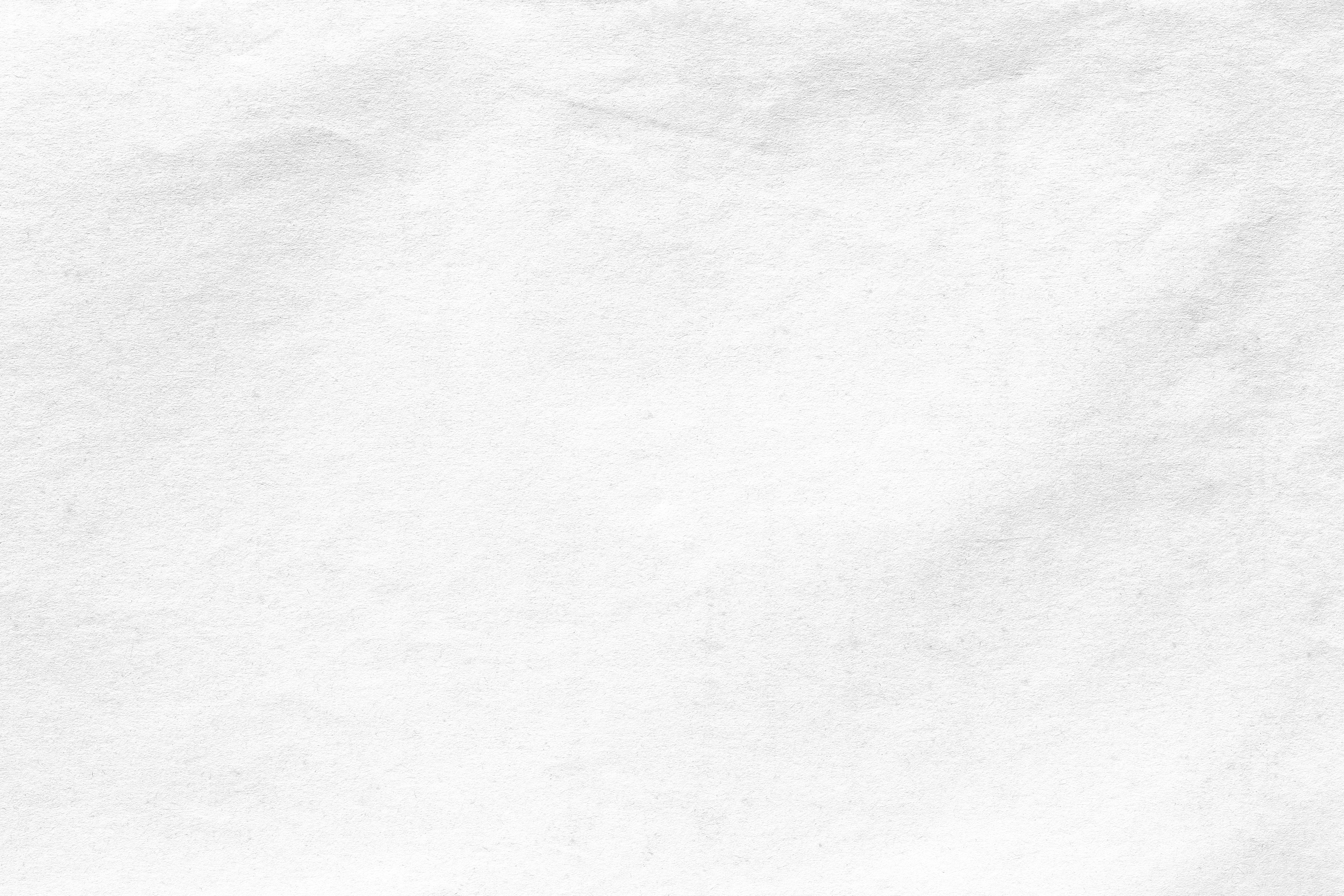 persistence
in the classroom
persistence
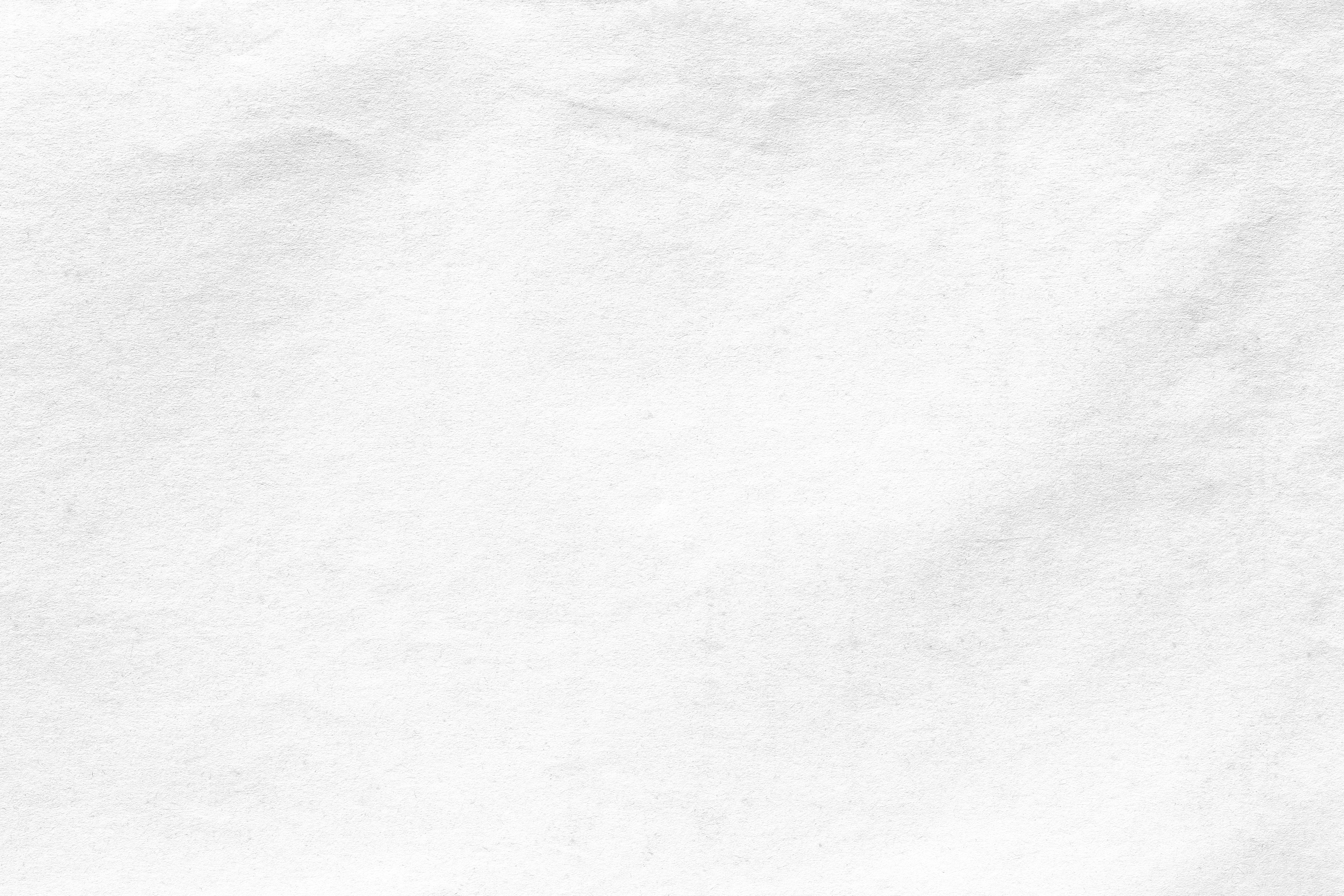 Journal Prompt
Why is it important to make mistakes?
persistence
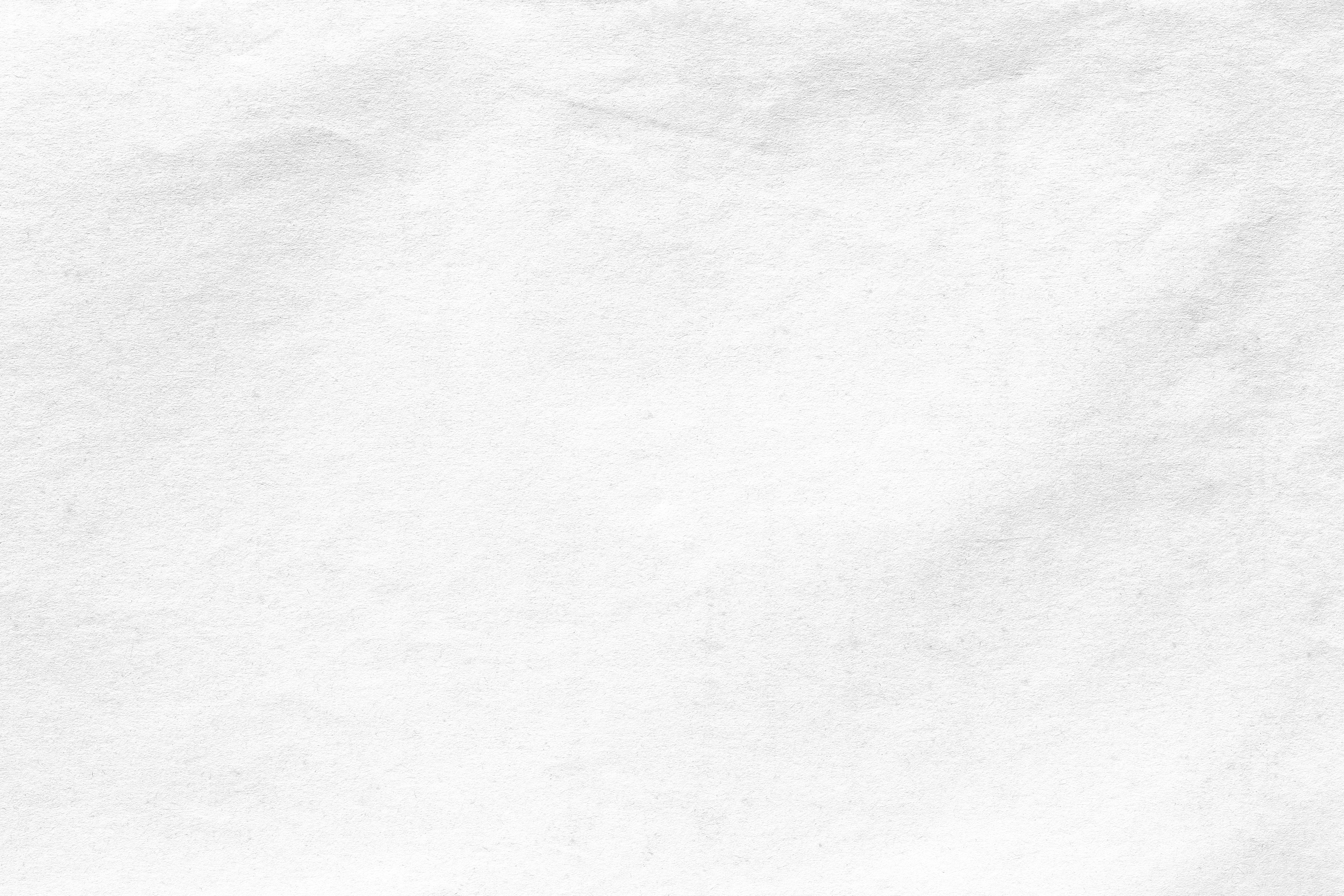 Discuss with your partner
Think of something difficult you have done.
What made it so difficult?
How did you overcome 
the challenge?
persistence
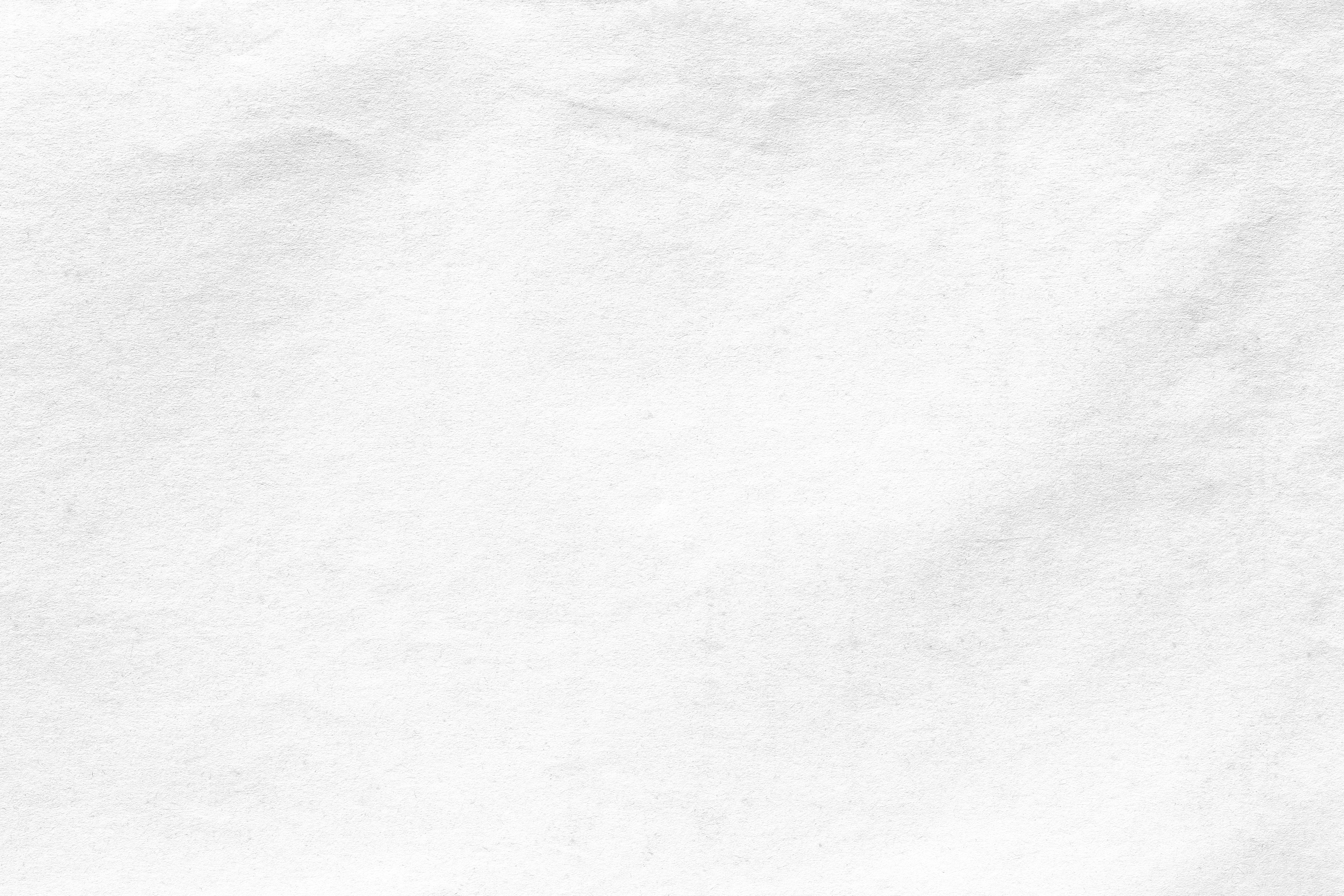 Discuss with The Class
Remember: Persistence is not giving up, 
continuing to do something even when it is hard.
Question 2:
Question 1:
Why is it important to be persistent?
How can you be persistent
today?
persistence
Group Tower building
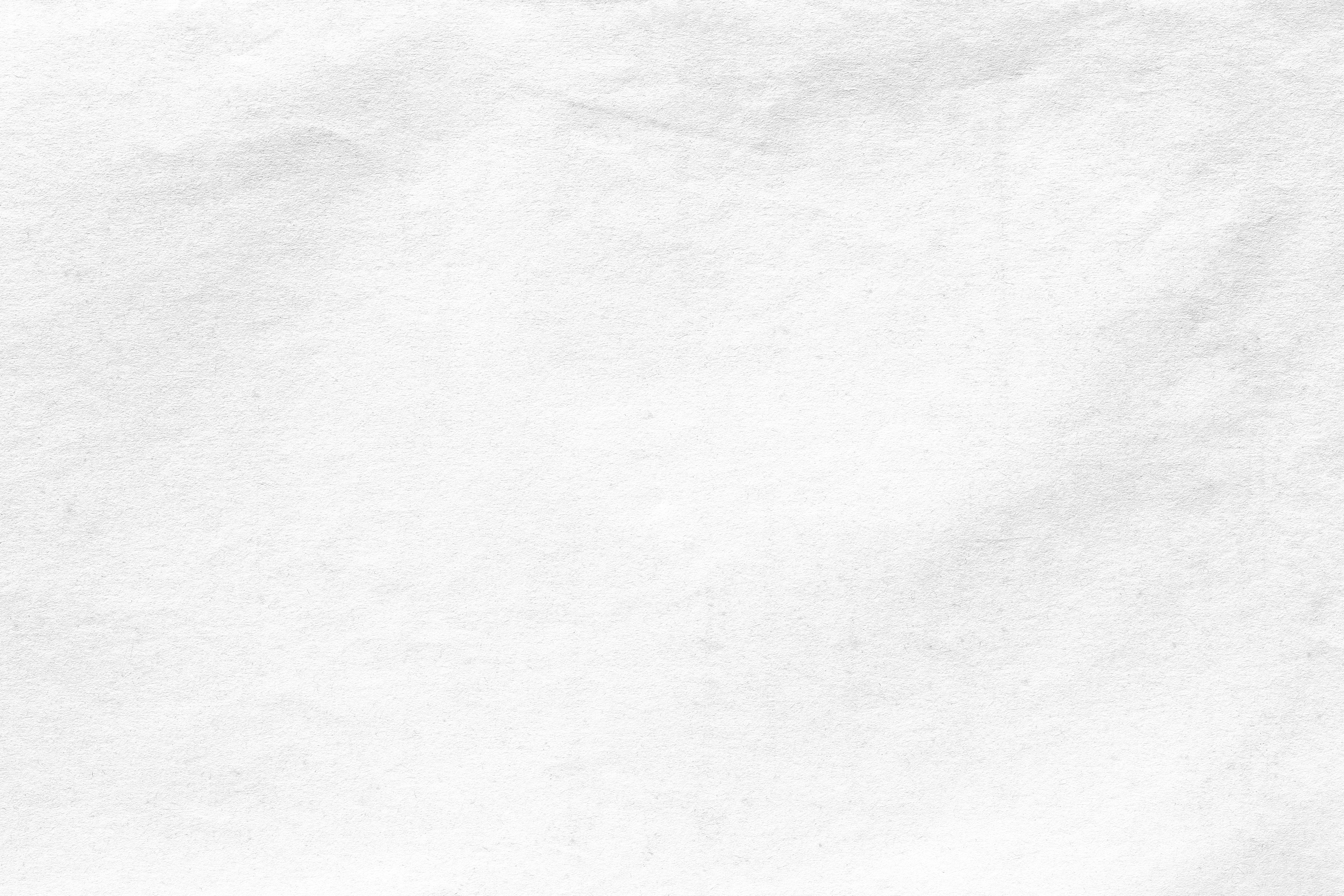 You have 
5 minutes 
to build the 
tallest tower.
Persistence
Group Tower building
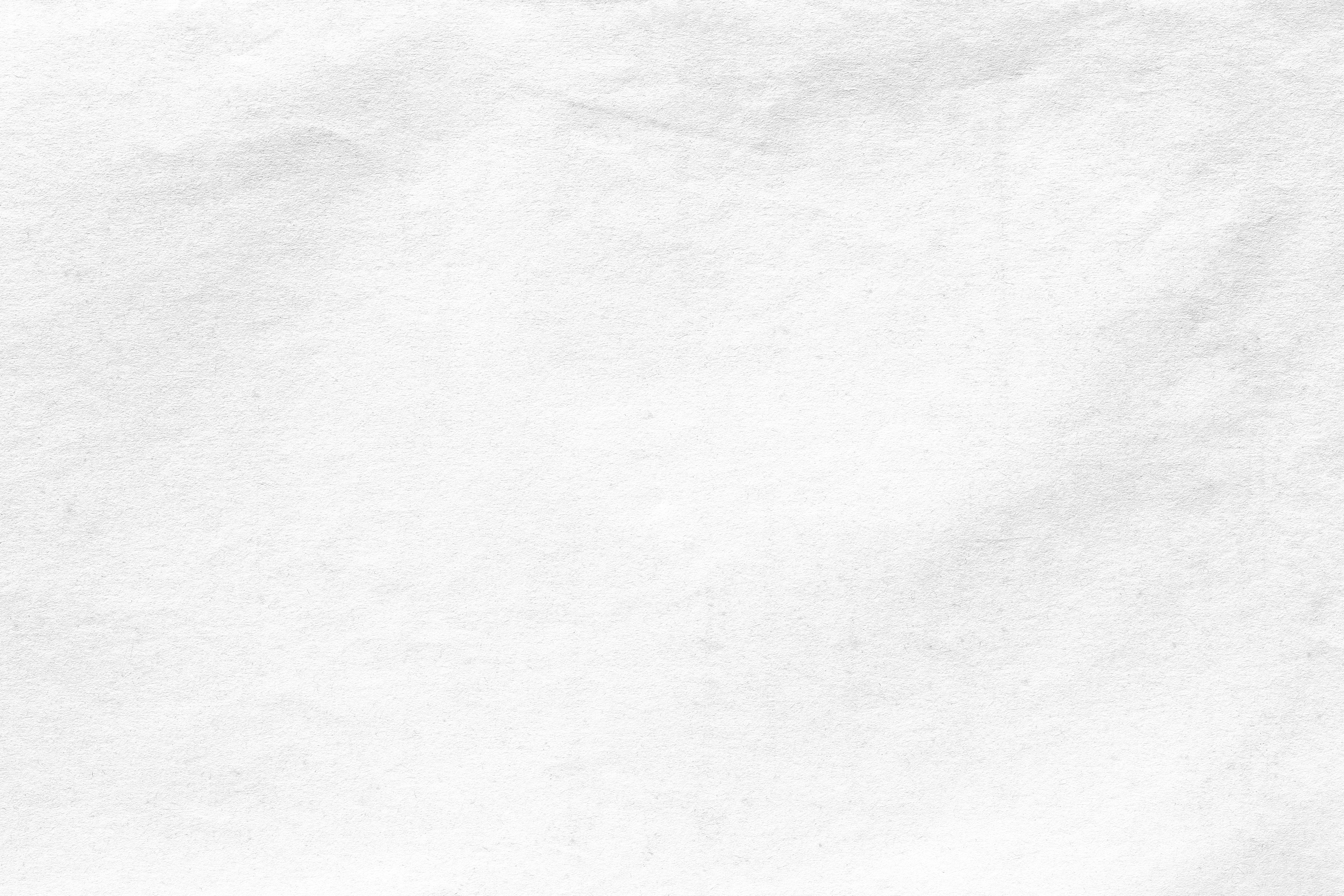 You have 
5 minutes 
to build the 
most unique tower.
Persistence
Group Tower building
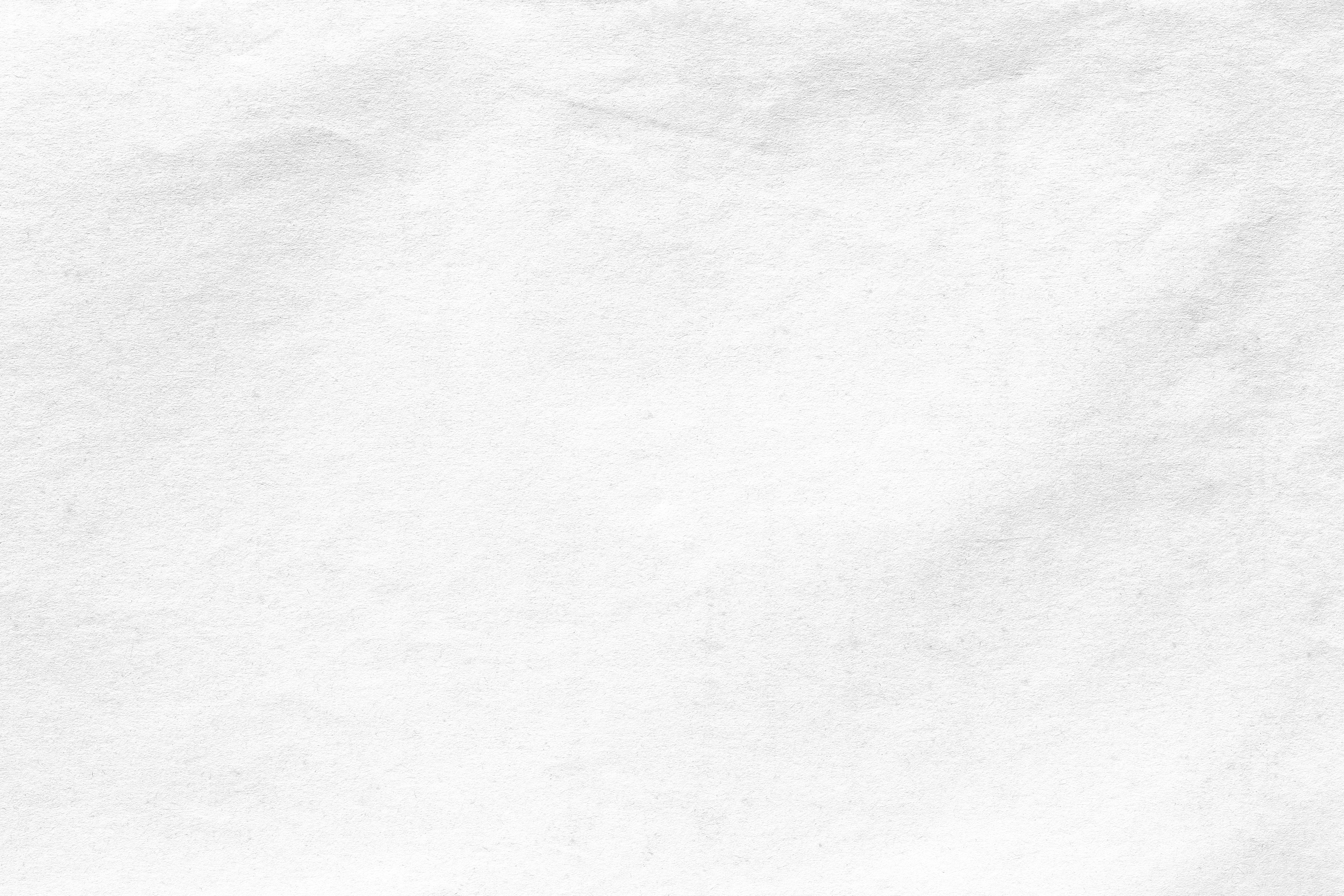 You have 
5 minutes 
to build the 
tallest tower with the fewest cups.
Persistence
Exit Ticket
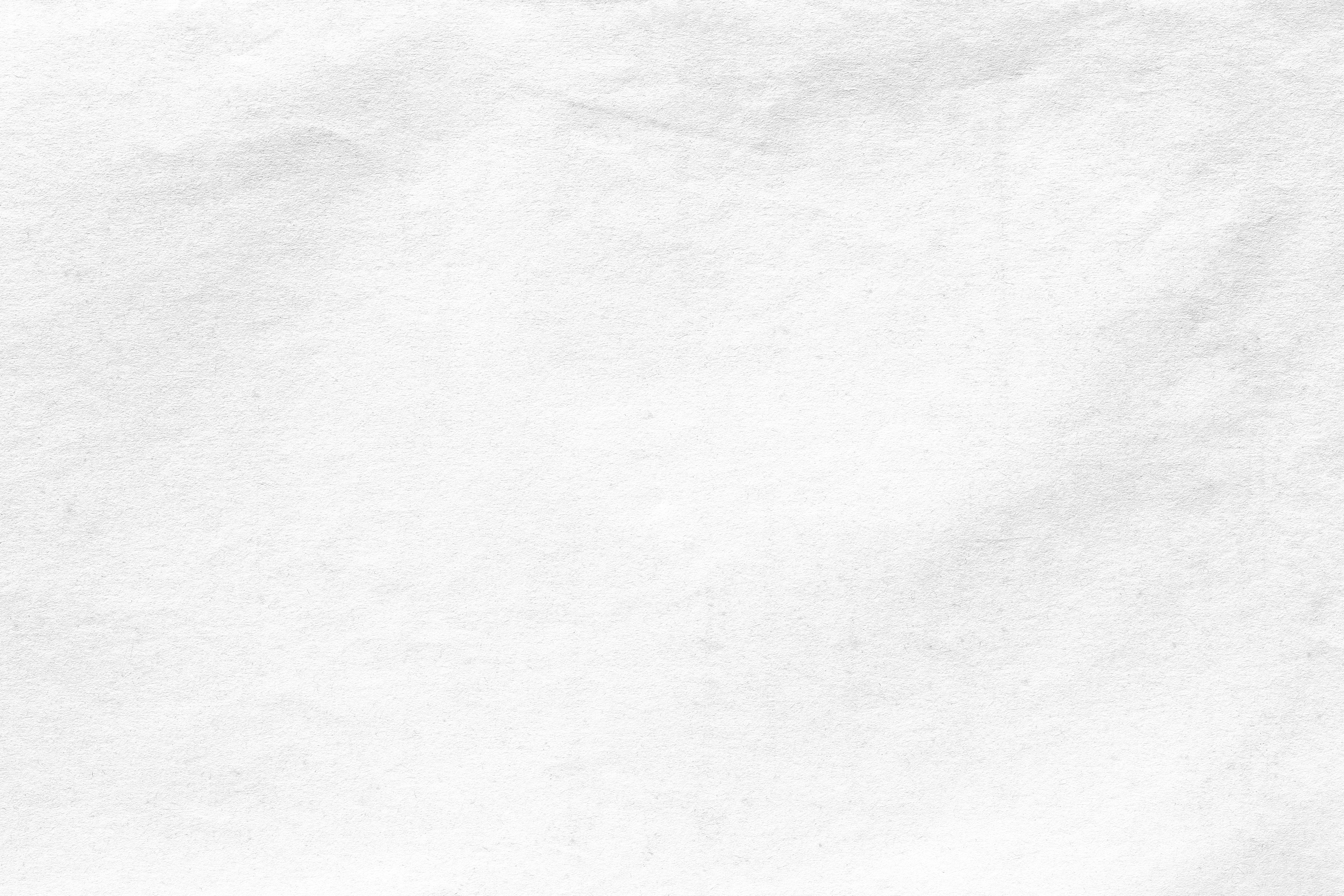 How did your group practice persistence during the tower building activity?
Persistence